Право на мирне володіння власністю (стаття 1 Першого Протоколу ЄКПЛ)
Михайло Савчин,д.ю.н., доц.,радник Голови КСУ (2008 – 2010)
Право на мирне володіння власністю
1. Обсяг і зміст права на мирне володіння власністю. 
2. Правомочності власника і концепція володіння. 
3. Основні критерії обмеження. 
4. Конституційно-правовий вимір права власності. 
5. Здійснення державою контролю над майном.
6. Соціальна функція власності та соціальні пільги і привілеї.
26.02.2016
Право на мирне володіння власністю    (с) Михайло Савчин
2
1. Обсяг і зміст права на мирне володіння власністю
Стаття 1 Протоколу № 1:

Кожна фізична або юридична особа має право мирно володіти своїм майном. Ніхто не може бути позбавлений свого майна інакше як в інтересах суспільства і на умовах, передбачених законом або загальними принципами міжнародного права.
Проте попередні положення жодним чином не обмежують право держави вводити в дію такі закони, які, на її думку, необхідні для здійснення контролю за користуванням майном відповідно до загальних інтересів або для забезпечення сплати податків чи інших зборів або штрафів.
26.02.2016
Право на мирне володіння власністю    (с) Михайло Савчин
3
Що ж таке майно?
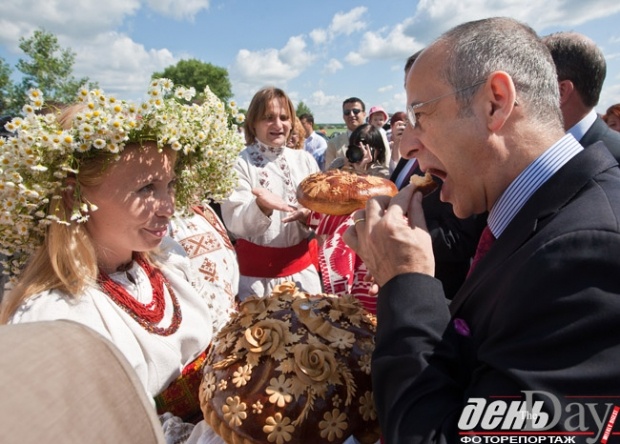 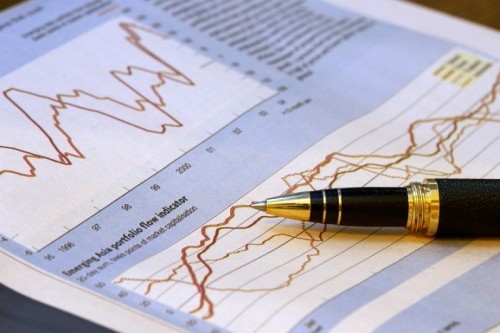 26.02.2016
Право на мирне володіння власністю    (с) Михайло Савчин
4
Зміст права власності
–  перша норма, яка визначена в першому реченні першого абзацу, встановлює принцип поваги права власності;

–  друга норма, яка міститься в другому реченні першого абзацу, стосується позбавлення майна і встановлює для цього певні умови;

–  третя норма, яка закріплена в другому абзаці, визначає право Договірних сторін, крім іншого, контролювати використання майна відповідно до загальних інтересів.
26.02.2016
Право на мирне володіння власністю    (с) Михайло Савчин
5
Дискусійність обсягу права власності  на противагу класичній “тріаді” (А. Оноре)
право володіння, тобто виняткового фізичного контролю над річчю;
право користування, тобто особистого використання речі;
право керування, тобто рішення, як і ким річ може бути використана;
право на дохід, тобто на блага, що виникають від попереднього особистого користування річчю чи дозволу іншим особам користуватися нею;
право на капітальну вартість речі, що припускає право на відчуження, споживання, зміну чи знищення речі;
право на безпеку, тобто імунітет від експропріації;
26.02.2016
Право на мирне володіння власністю    (с) Михайло Савчин
6
Дискусійність обсягу права власності
право на перехід речі в спадщину чи за заповітом;
безстроковість;
заборона шкідливого використання, тобто обов’язок утримуватися від використання речі шкідливим для інших способом;
відповідальність у вигляді стягнення, тобто можливість відібрання речі на сплату боргу;
залишковий характер, тобто чекання «природного» повернення переданих будь-кому правомочностей після закінчення терміну передачі чи у випадку втрати нею сили з будь-якої іншої причини.
============================
Джерела: Honore A.M. The Ownership / A.M. Honore // Oxford essays in jurisprudence. Ed. by Gest A.G. Oxford : Oxford University Press, 1961. P. 112 – 128; Clarck A. Property Law: Commentary and Materials / Alison Clarck. Cambridge : Cambridge University Press, 2005. 729 p. P. 193 – 203.
26.02.2016
Право на мирне володіння власністю    (с) Михайло Савчин
7
Зміст поняття власності згідно з прецедентним правом ЄСПЛ
–  акції компаній (Бреймлід і Мальстром проти Швеції);

–  позови про відшкодування збитків за внутрішнім законодавством;

–  рішення арбітражного органу в зв’язку зі спором (Справа Грецькі нафтопереробні заводи «Стерн» проти Греції);

–  законні розрахунки на те, що існує певне становище (Справа Компанії «Пайн Веллі девелопментс Лтд» проти Ірландії);

–  господарські інтереси, пов’язанні з управлінням бізнесом, а також управління клієнтурою (ділова репутація, нематеріальні активи тощо) (Справа Іатрідіс проти Греції, Справа Ван Марле та інші проти Нідерландів);

–  право на пенсію (якщо протягом якогось періоду робилися внески) (Справа Мюллер проти Австрії) .
26.02.2016
Право на мирне володіння власністю    (с) Михайло Савчин
8
2. Правомочності власника і концепція володіння
Ст. 316 ЦК України:

право власності – це право особи на річ (майно), яке вона реалізує відповідно до закону за своєю волею, незалежно від волі інших осіб (стаття 316 Цивільного кодексу України).
26.02.2016
Право на мирне володіння власністю    (с) Михайло Савчин
9
Практика ЄСПЛ щодо правомочностей власника
Ван Марле та інші проти Нідерландів (1986) про goodwill (добре ім’я) за певних обставин теж може розглядатись як «власність» за змістом статті 1 Протоколу № 1: 

Завдяки власній праці заявники створили свою клієнтуру; це в багатьох відношеннях мало характеристики приватного права, становило певну цінність і, отже, було власністю за змістом статті 1.

Маркс проти Бельгії (1979)

Термін «власність» поширюється на всі «безумовні права», які може довести особа, включаючи, зокрема, активи, що пов’язані з приватним правом (такі як пайові внески чи фінансові претензії, в основі яких лежить контракт або делікт), а також окремі економічні і соціальні виплати, які пов’язані з публічним правом.
26.02.2016
Право на мирне володіння власністю    (с) Михайло Савчин
10
Практика ЄСПЛ щодо правомочностей власника
Зміст корпоративних прав –справа Совтрансавто-Холдинг проти України
Право на мирне володіння власністю    (с) Михайло Савчин
26.02.2016
11
3. Основні критерії обмеження права на мирне володіння власністю
Трискладовий тест:

На основі закону – стаття 346 ЦК:
а) припинення права власності на майно, яке за законом не може належати цій особі;
б) викупу пам’яток історії та культури;
в) викупу земельної ділянки в зв’язку із суспільною необхідністю;
г) викупу нерухомого майна в зв’язку з викупом з метою суспільної необхідності земельної ділянки, на якій воно розміщене;
д) звернення стягнення на майно за зобов’язаннями власника;
е) реквізиції;
з) конфіскації;
26.02.2016
Право на мирне володіння власністю    (с) Михайло Савчин
12
Основні критерії обмеження
Справа Джеймс проти Сполученого Королівства:

Поняття «суспільний інтерес» обов’язково має розширене тлумачення... Суд, вважаючи природним, що мають бути широкими межі розсуду, які надаються законодавцям для здійснення соціальної та економічної політики, поважає рішення законодавців стосовно того, що є «суспільний інтерес», коли ці рішення будуть засновані на розумних міркуваннях.
Відчуження власності, яке здійснюється відповідно до законодавчої, соціальної, економічної політики чи з іншою метою, може відповідати «суспільним інтересам», навіть якщо суспільство в цілому безпосередньо не використовує цю відчужену власність або не володіє нею.
26.02.2016
Право на мирне володіння власністю    (с) Михайло Савчин
13
Основні критерії обмеження
«…позбавлення майна згідно із другою нормою може бути виправданим, тільки якщо доведена, крім іншого, наявність «інтересів суспільства» та «умов передбачених законом». Більше того, будь-яке втручання у володіння майном має задовольняти принципу пропорційності. Як Суд неодноразово зазначав, має бути встановлений справедливий баланс між інтересами суспільства в цілому та вимогою захисту основних прав індивіда».
26.02.2016
Право на мирне володіння власністю    (с) Михайло Савчин
14
4. Конституційний-правовий вимір власності
1) захист права власника майна; 
2) захист прав добросовісного його володільця та 
3) захист права на сервітут, емфітевзис, узуфрукт тощо.
.
Допустима міра втручання:

1) суспільна необхідність;
2) на основі закону з легітимною метою;
3) додержання вимог належної правової процедури;
4) попереднє і повне відшкодування вартості;
5) гарантії судового контролю над втручанням.
Право на мирне володіння власністю    (с) Михайло Савчин
26.02.2016
15
4. Конституційно-правовий вимір права власності
соціальна функція власності, 

збалансованість, 

право особи на розвиток особистості
26.02.2016
Право на мирне володіння власністю    (с) Михайло Савчин
16
Права власності та публічний економічний порядок
1) здійснення права власності на свій розсуд відповідно до її правового режиму; 
2) ефективне використання власності відповідно до її призначення та забезпечення безпеки довкілля; 
3) належна правова процедура відчуження власності з мотивів суспільної необхідності на основі попереднього і повного відшкодування власності;
26.02.2016
Право на мирне володіння власністю    (с) Михайло Савчин
17
Права власності та публічний економічний порядок
4) додержання рівності доступу до власності у випадку їх переходу із публічної у приватну власність на основі відкритого конкурсу або відкритої процедури розпаювання тощо; 
5) заборона використання власності на шкоду довкілля, правам інших людей, публічним інтересам або на погіршення її природних якостей; 
6) обмеження монополізму та захист конкуренції на ринку рухомого і нерухомого майна; 
7) ведення земельного кадастру та державного реєстру операцій з нерухомістю.
26.02.2016
Право на мирне володіння власністю    (с) Михайло Савчин
18
5. Здійснення державою контролю над майном
загальний інтерес;

податки; 

збори; 

штрафи
26.02.2016
Право на мирне володіння власністю    (с) Михайло Савчин
19
податки
розмір податкової застави, виходячи із загальних принципів права, має відповідати сумі податкового зобов’язання, що забезпечувало б конституційну вимогу справедливості та розмірності. Розмірність… передбачає встановлення публічно-правового обмеження розпорядження активами платника податків за несплату чи несвоєчасну сплату податкового зобов’язання та диференціювання такого обмеження залежно від розміру несплати платником податкового боргу.  право податкової застави [не поширюється] на будь-які види активів платника податків і може призвести до позбавлення такого платника не тільки прибутків, а й інших активів, ставлячи під загрозу його подальшу підприємницьку діяльність аж до її припинення.

Рішення КСУ у справі про податкову заставу
Право на мирне володіння власністю    (с) Михайло Савчин
26.02.2016
20
Податки
Справа ЗАТ “Такі справи” та зарубіжного інвестора «Tokios Tokelės» (Литва)
Право на мирне володіння власністю    (с) Михайло Савчин
26.02.2016
21
6. Соціальна функція власності та соціальні пільги і привілеї
правова визначеність та обґрунтовані сподівання; 

функції привілею у соціальній державі;

пільги як власність
26.02.2016
Право на мирне володіння власністю    (с) Михайло Савчин
22
Правова визначеність
Рішення КСУ від 25.12.2011 та 21.01.2012 р., що стосувалися соціальних виплат
Право на мирне володіння власністю    (с) Михайло Савчин
26.02.2016
23
Рішення КСУ № 3-рп/2012 від 25.01.2012
…повноваження Кабінету Міністрів України щодо розробки проекту закону про Державний бюджет України та забезпечення виконання відповідного закону пов’язані з його функціями, в тому числі щодо реалізації політики у сфері соціального захисту та в інших сферах. Кабінет Міністрів України регулює порядок та розміри соціальних виплат та допомоги, які фінансуються за рахунок коштів Державного бюджету України, відповідно до Конституції та законів України.
Право на мирне володіння власністю    (с) Михайло Савчин
26.02.2016
24
Функції привілею у соціальній державі
Справа Юрій Миколайович Іванов проти України

55. Суд зауважує, що в цій справі рішення військового суду  Черкаського гарнізону від 22 серпня 2001 року досі не було  виконано в повному обсязі і що затримка у виконанні рішення становила близько семи років і десяти місяців. Рішення Ленінського  районного суду від 29 липня 2003 року залишається невиконаним вже протягом близько п'яти років і одинадцяти місяців. Доводи Уряду не містять будь-яких пояснень щодо таких значних затримок у виконанні судових рішень, винесених на користь заявника. Суд зазначає, що ці затримки спричинені поєднанням певних чинників, таких як брак бюджетних коштів, бездіяльність з боку державних виконавців та недоліки в національному законодавстві, унаслідок чого заявник не мав можливості домогтися виконання судових рішень у ситуації, коли в бюджеті не було передбачено коштів на такі цілі ... Суд вважає, що ці чинники не були поза  межами контролю органів влади і, отже, визнає повну відповідальність держави за ситуацію, що склалася.
26.02.2016
Право на мирне володіння власністю    (с) Михайло Савчин
25
Пільги як власність
Рішення ФКС у справі про військові пенсії, 1963:

Вимога службовця та кадрового військовослужбовця на надання йому  службового окладу та соціального забезпечення… (прийнятна пенсія для його забезпечення та утримання членів його родини) в нашому державному і правовому устрої розглядається як настільки сильна правова позиція, що має свої  коріння в публічному праві, що наближується до приватної власності на річ або до [цивільного] права вимоги. Хоча і є правильним, що службовець “не отримує по відношенню до держави статусу власника, якому з самого початку на тривалий строк відповідно до кількісних вимірів та інших способів реалізації належатиме чітко визначене право”.
26.02.2016
Право на мирне володіння власністю    (с) Михайло Савчин
26
Пільги як власність
Однак це не перешкоджає визнанню за службовцем близької до стану власника позиції стосовно підстави його вимоги проти держави на надання відповідного його положенню забезпечення.
У зв’язку з тим, що ст. 33 абз. 5 Основного Закону надає службовцям право,  яке близьке до основних прав (див. Рішення ФКС 8, 1 теза № 2), підставою для правової вимоги, пов’язаною із службовими відносинами [з державою], на оплату праці та надання соціального забезпечення, є ст. 33 абз. 5 у такий же спосіб, як [право власності гарантується] ст. 14 Основного Закону»
26.02.2016
Право на мирне володіння власністю    (с) Михайло Савчин
27
Дякую за увагу!
Михайло Савчин,
д.ю.н., проф.
26.02.2016
Право на мирне володіння власністю    (с) Михайло Савчин
28